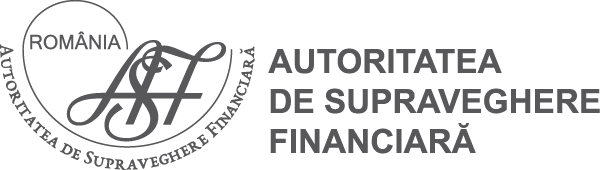 SAL-FinO alternativă la soluționarea litigiilor dintre un consumator și o entitate reglementată de A.S.F.
Gabriel - Ioan AVRĂMESCU
Prim-vicepreședinte 
Autoritatea de Supraveghere Financiară
SAL-Fin, mecanism de protecție a consumatorilor!
1. Structură creată în cadrul A.S.F. în anul 2016
SAL-Fin vine în sprijinul consumatorilor pentru soluționarea potențialelor litigii pe care aceștia le pot avea cu o entitate supravegheată de A.S.F.
2. Avantaje pentru consumatori
Timp mai scurt de soluționare comparativ cu instanțele de judecată.
Procedura SAL este gratuită pentru consumatori.
Consumatorul alege procedura de soluționare (impunere/propunere).
3. Suport tehnic acordat consumatorilor
Consumatorii sunt îndrumați cu privire la realizarea dosarului.
Conciliatorul care analizează disputa pe care consumatorul o are cu un comerciant este o persoană independentă.
Când ne adresăm SAL-Fin?
Comerciantul sau profesionistul cu care consumatorul este în litigiu este o entitate supravegheată de A.S.F.
Consumatorii se pot adresa SAL-Fin doar dacă fac dovada că au încercat să soluţioneze litigiul direct cu entitatea reclamată.
Ne adresăm SAL-Fin dacă avem calitatea de consumator de produse și servicii financiare non-bancare.
Litigiul poate fi național sau transfrontalier
Protecția consumatorilor este un obiectiv important al A.S.F.
Comerciant care derulează activitate în România și un consumator rezident U.E.
Consumatorul este persoana fizică sau grupul de persoane fizice constituite în asociații, conform Ordonanţei nr. 21/1992 privind protecţia consumatorilor.
01
02
03
04
Mecanisme de funcționare
Consumatorul poate alege dintre două tipuri de proceduri de soluționare alternativă a litigiilor: propunerea unei soluții sau impunerea unei soluţii. 

Ambele soluții nu exclud o procedură judiciară separată!
Mecanisme de funcționare
Consumatorii au posibilitatea de a se retrage din procedura de soluționare dacă sunt nemulțumiți!
Propunere
Impunere
Caracter obligatoriu al soluției, părțile nu se pot retrage din procedură.
Date statistice
2019
2020
2021
2022
2023
Cereri de soluționare primite
Cereri de soluționare primite
Cereri de soluționare primite
Cereri de soluționare primite
Cereri de soluționare primite
521
1214
923
1168
2022
Sursa: Rapoarte SAL-Fin, www.salfin.ro
Cele mai reclamate spețe (obiectul litigiului) 
- 2023 -
CASCO 
(4%)
RCA 
(81,2%)
Asigurări de viață
(2,2%)
Asigurări generale (12,2%)
PAD 
(0,4%)
Sursa: Raport SAL-Fin 2023
Principalele probleme care duc la litigii între consumatori și comercianți
Depășirea termenulul legal de plată a despăgubirilor aferente dosarelor de daună
deschise în baza contractelor RCA; solicitarea de penalități cuvenite consumatorilor pentru întârzierile în plata despăgubirilor/diferențelor de plată la despãgubiri în baza contractelor RCA.
Diferența mare dintre sumele propuse de către asigurători în dosarele de daună și
calculele pe care consumatorii le primesc în urma evaluărilor sau constatărilor din
unitătile de service (în cazul RCA).
2023
Lipsa de comunicare transparentă a calculelor pe care asiguratorii le fac în stabilirea cuantumului daunelor.
Solicitarea sumelor considerate cuvenite de către consumatori pentru închirierea de autoturisme sau lipsa de folosință în baza contractelor RCA.
Durata medie de soluționare a litigiilor 
- 2023 -
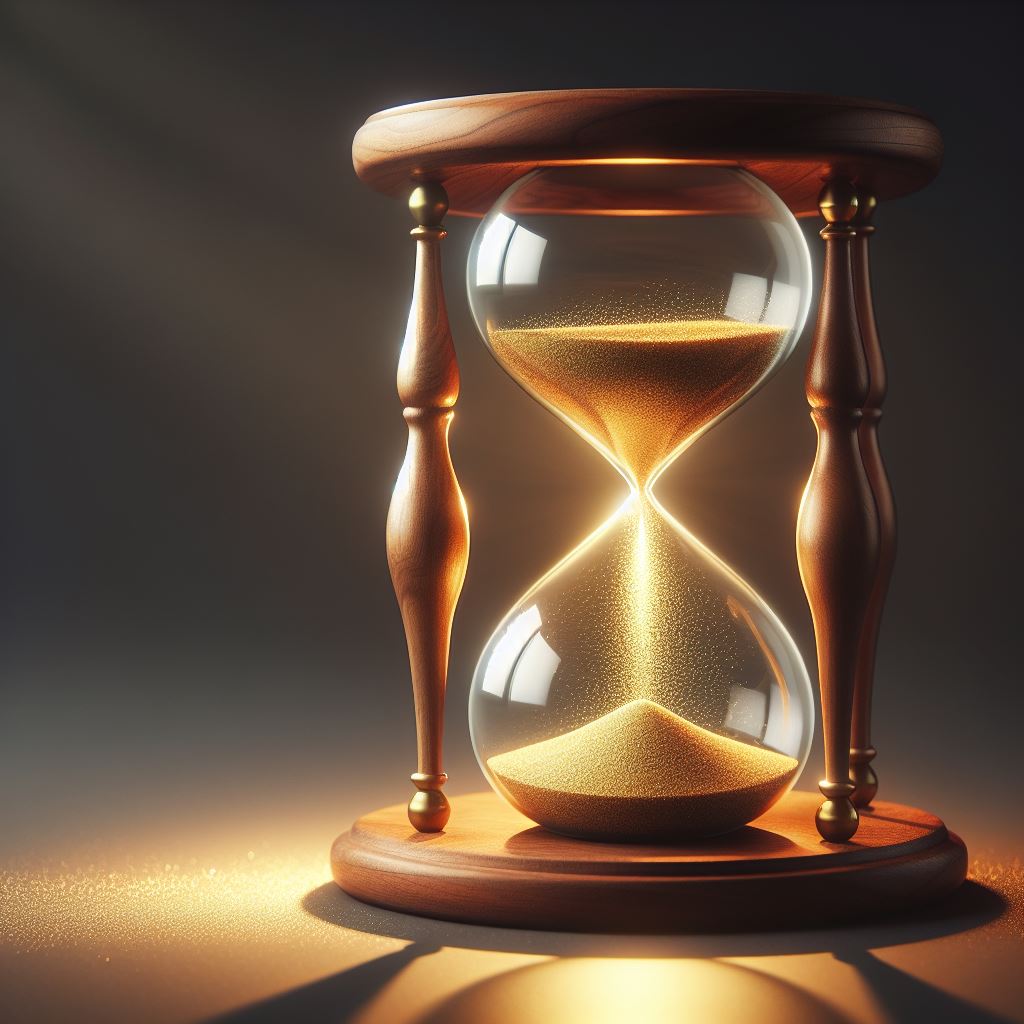 În anul 2023 s-a înregistrat o durată medie de:

aprox. 30 zile  - procedura de soluționare prin propunerea unei soluții;
aprox. 51 zile  - procedura de soluționare prin impunerea unei soluții.
Soluționarea unui litigiu – perioada cuprinsă între primirea și acceptarea dosarului și data emiterii hotărârii sau încheierii. 


Precizare: Acest termen nu include perioada în care dosarul se află în analiza Secretariatului Tehnic (3-5 zile) și nici perioada în care dosarul se află în analiza conciliatorului și a comerciantului în cauză (5-15 zile).
Proporția respectării procedurilor SAL - 2023
În anul 2023 pe rolul instanțelor au fost contestate 29 de hotărâri, 27 fiind contestate de comercianți și 2 de consumatori!
Proporția respectării rezultatelor procedurilor SAL este de cca. 93%.
Eficacitatea soluțiilor SAL-Fin
Soluții adoptate și acceptate de părți

93%
2
0
2
3
Cea mai mare sumă obtinută în plus față de oferta inițială

373.450 lei
Cine sunt conciliatorii?
Simplu    Rapid    Gratuit
Conciliatorii sunt persoane fizice care au experiență în domeniul soluționării alternative a litigiilor (SAL), fiind independenţi şi imparţiali față de părțile din litigiu.

Concilierea se bazează pe cooperarea părţilor şi utilizarea, de către conciliator, a unor metode şi tehnici specifice, bazate pe comunicare şi negociere.

Conciliatorii soluționează litigiul în afara sistemului judiciar!
Cum accesăm SAL-Fin?
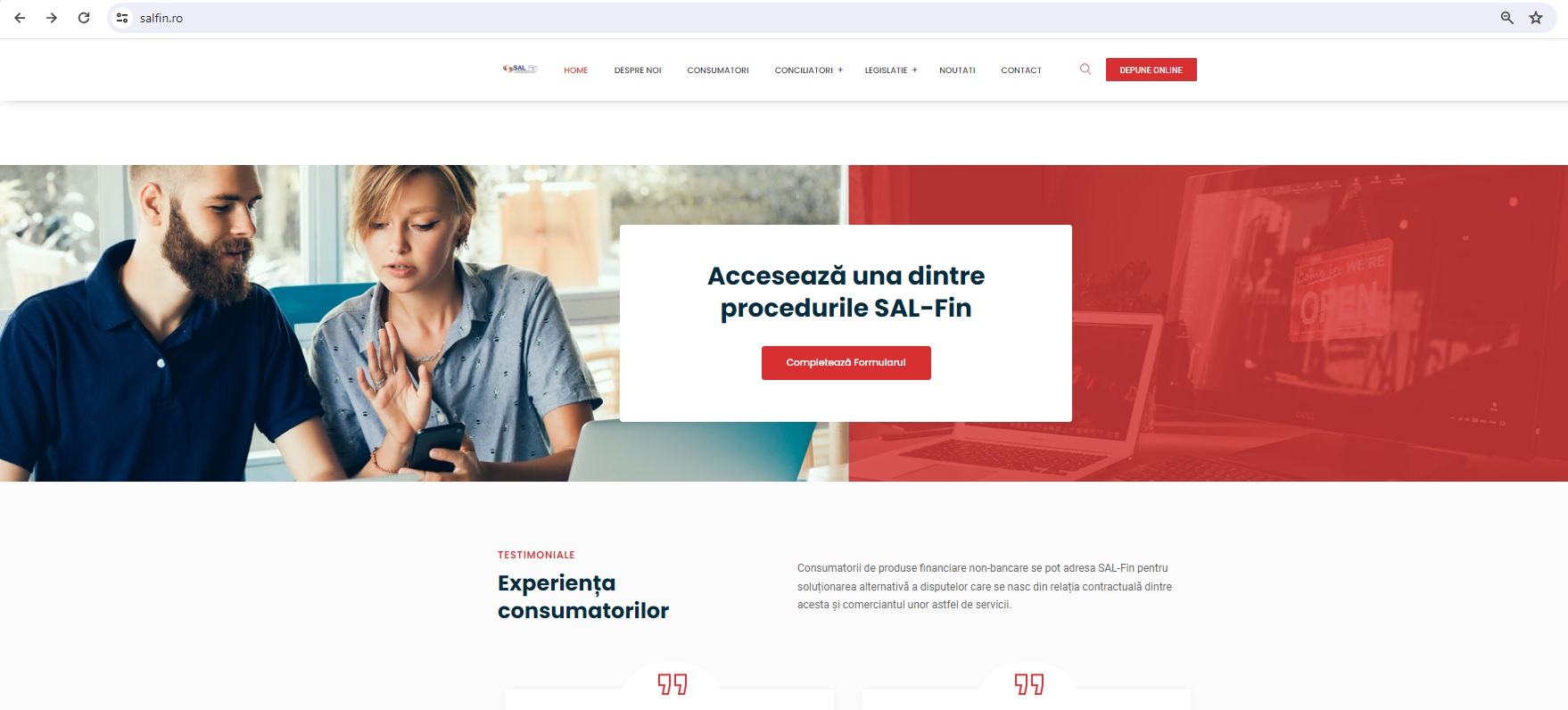 ONLINE

www.salfin.ro
și
office@salfin.ro
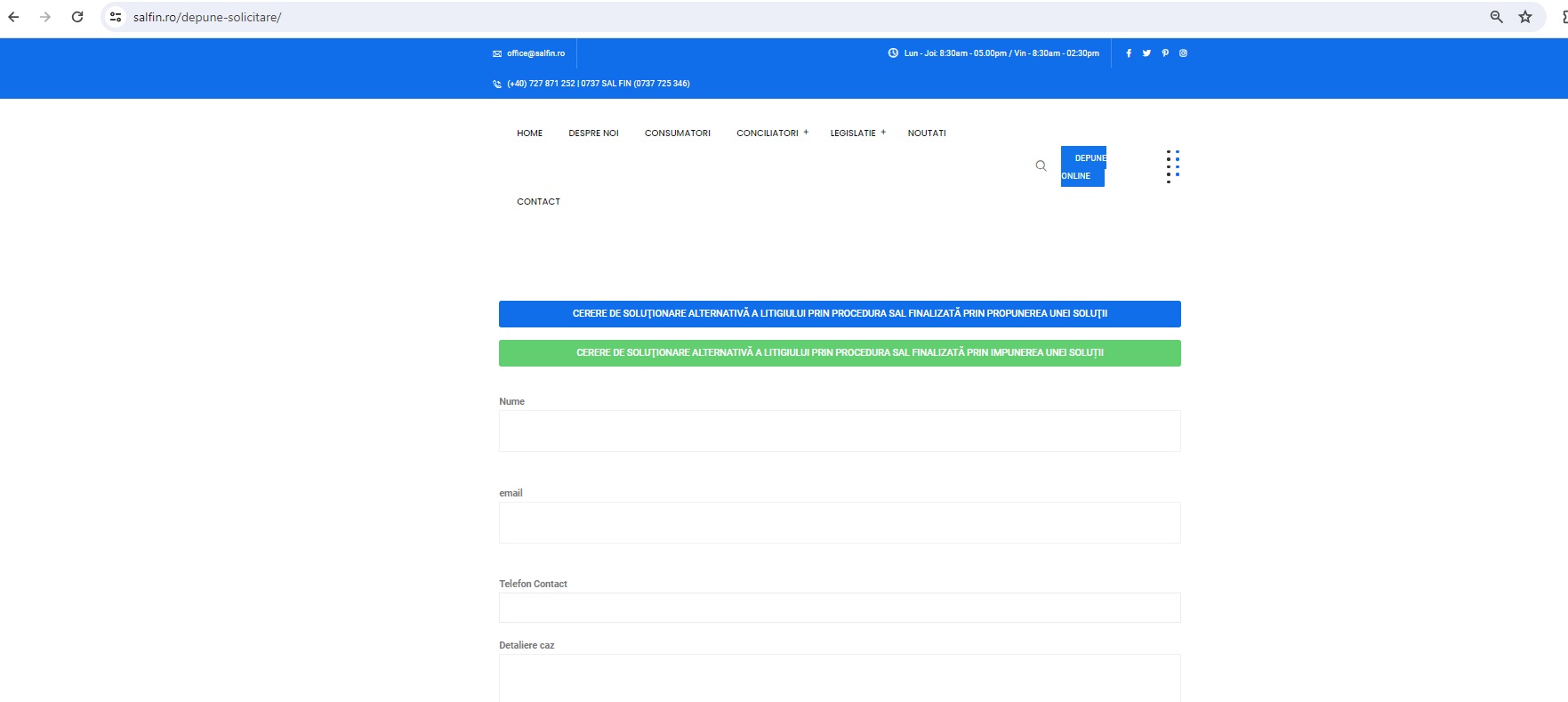 ONLINE

Pot fi completate foarte simplu cererile de soluționare, atât prin procedura de impunere, cât și prin cea de propunere!
SAU
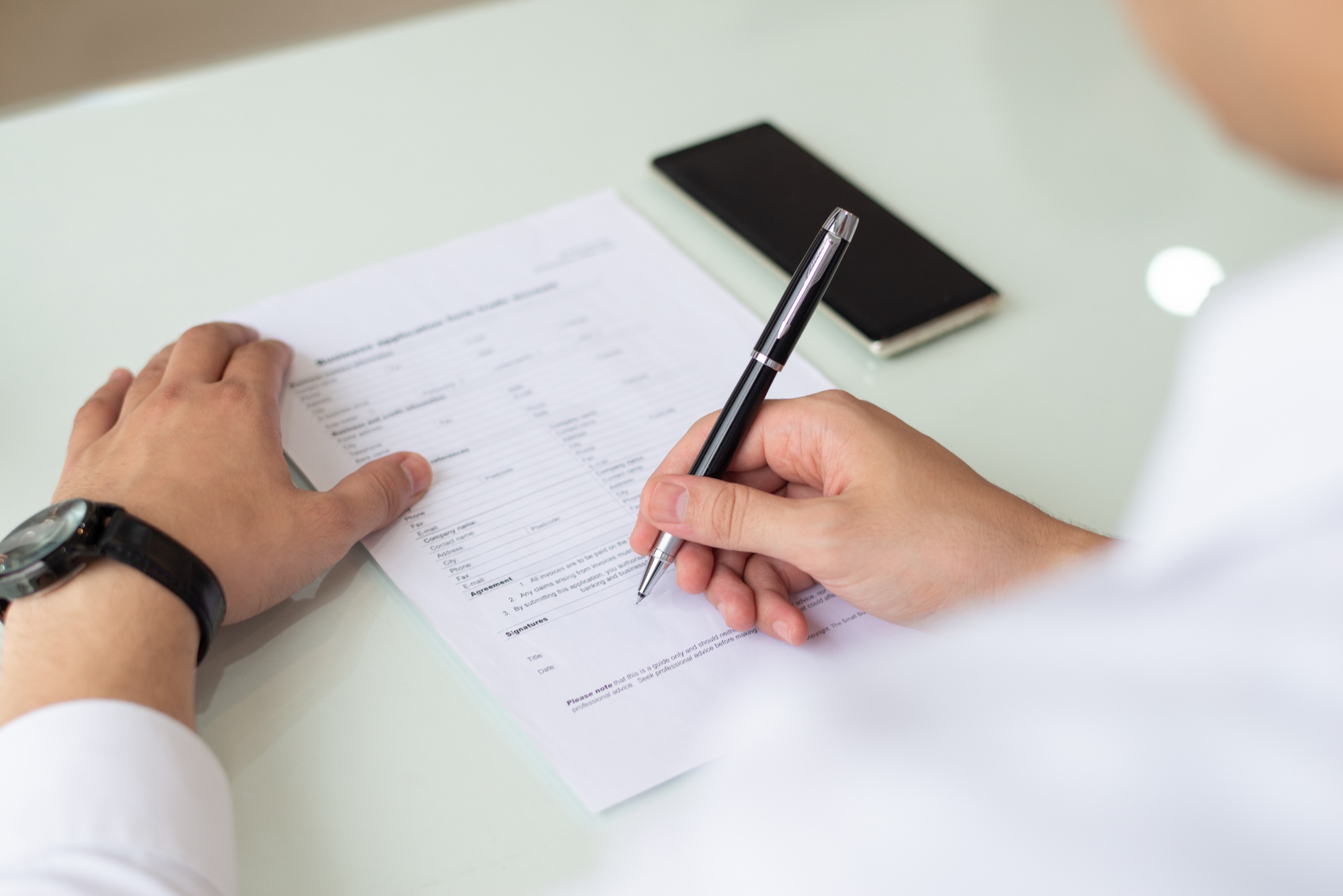 Pe suport hârtie sau durabil

prin depunerea documentelor la Registratura A.S.F. – București, Splaiul Independenței nr. 15, sector 5
Mai mult decât atât!
Consumatorii pot accesa secretariatul tehnic pentru suport în vederea completării cererilor de soluționare! 
Cum?
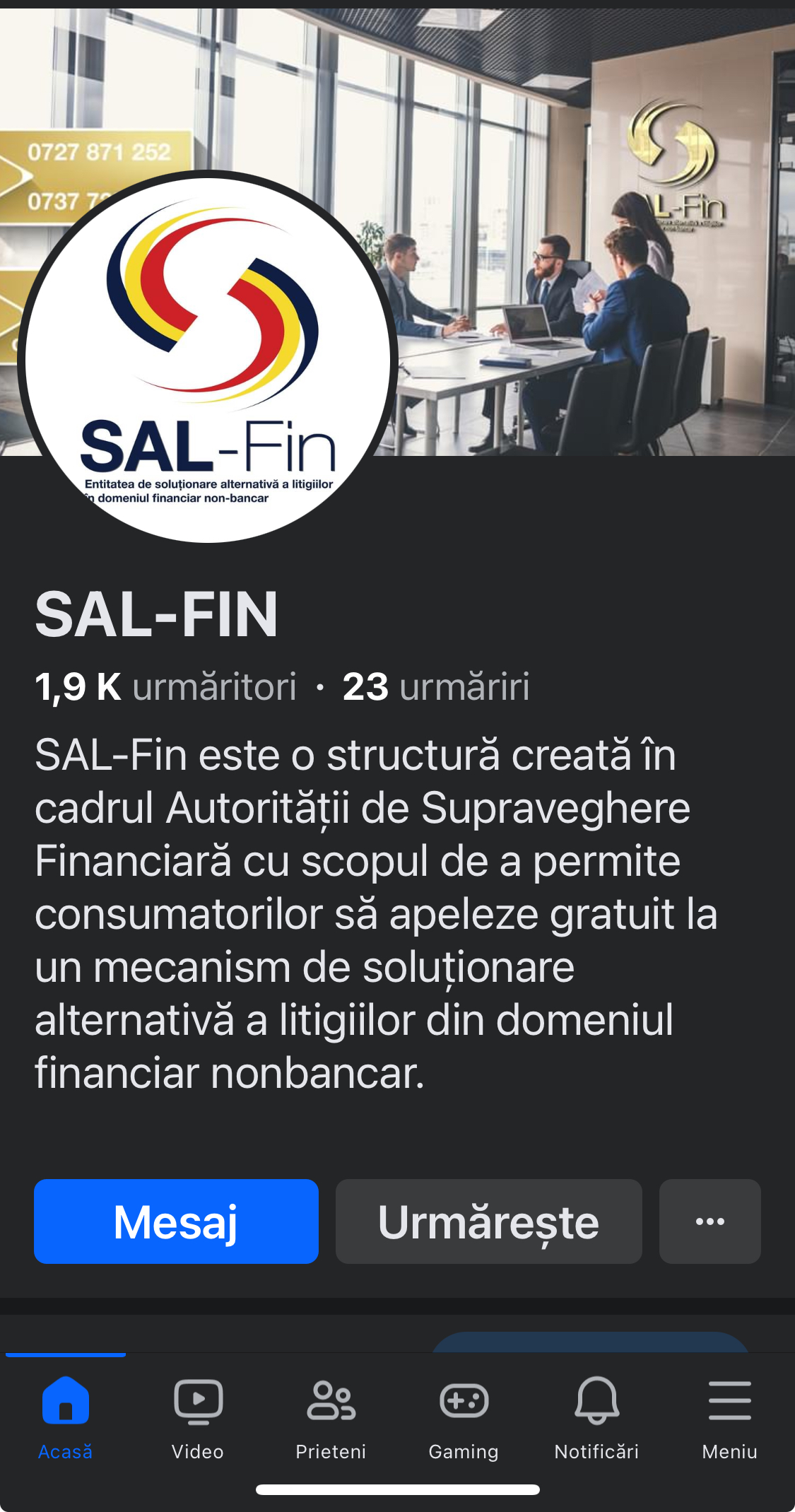 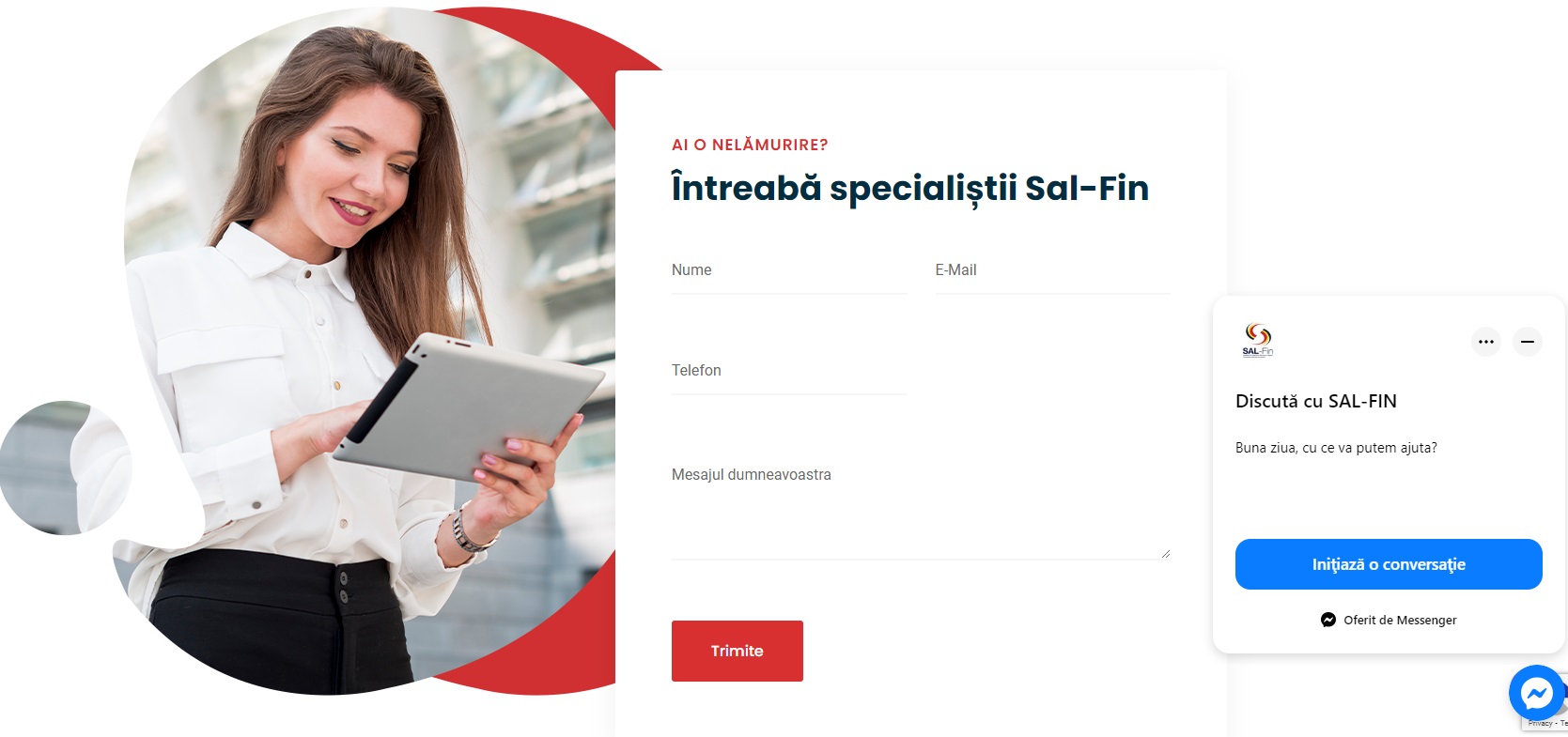 Formular și chat pe site-ul salfin.ro
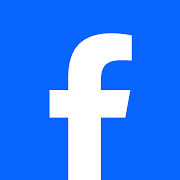 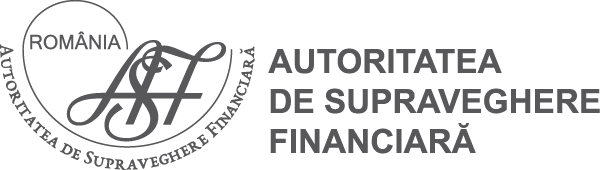 Vă mulțumesc!
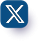 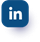 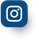 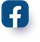 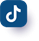 www.asfromania.ro
www.salfin.ro
www.edutime.ro